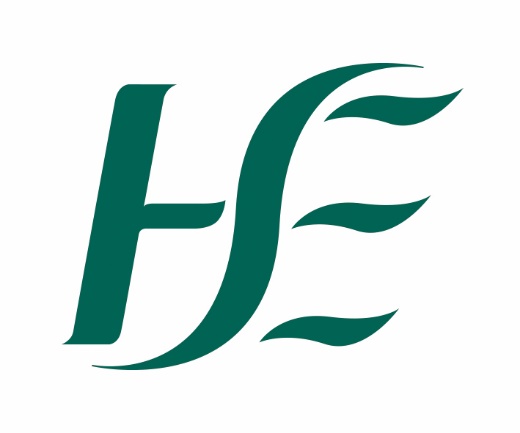 You can talk to our rehab team 
about using video consultations 
from your home
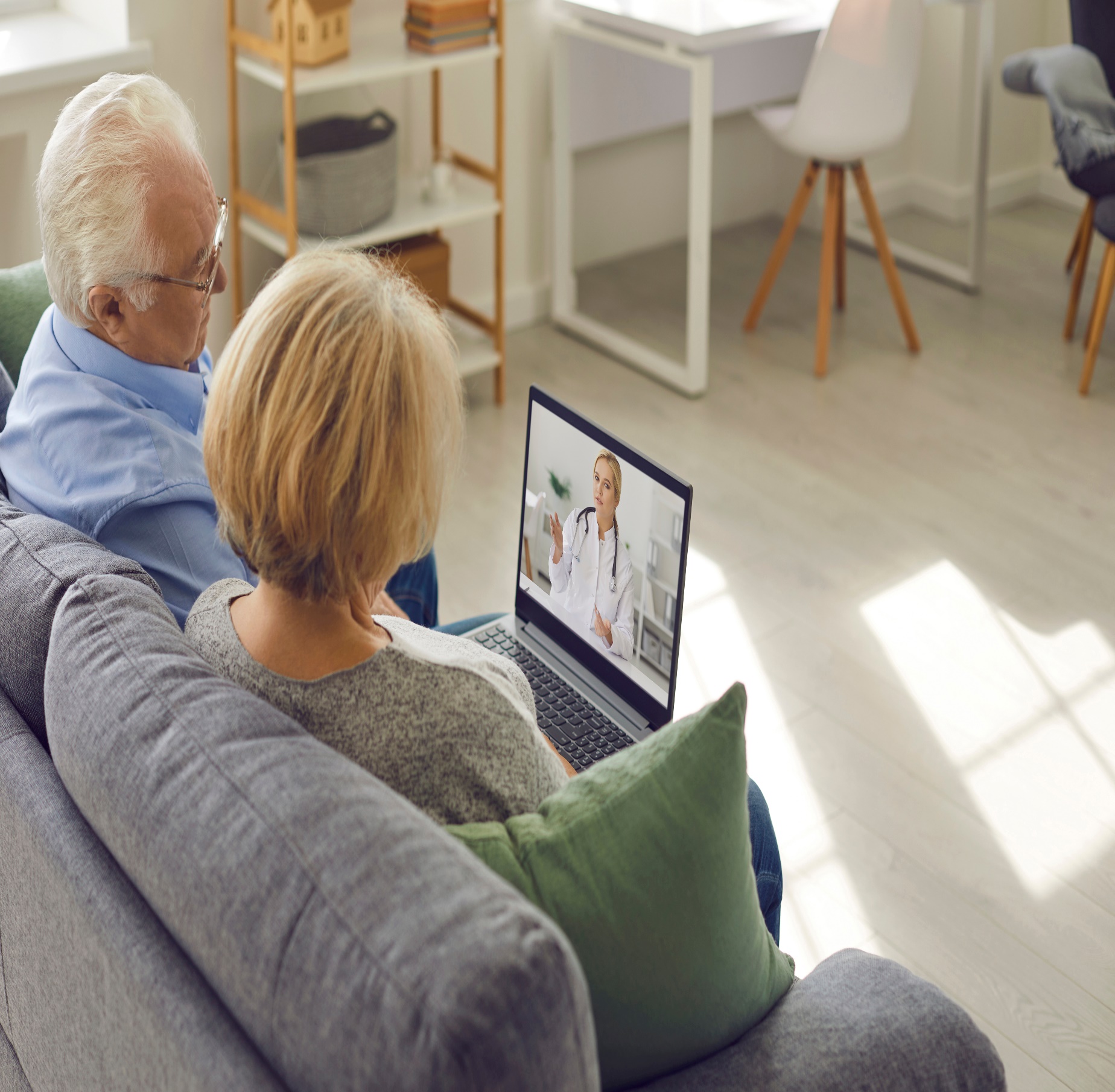 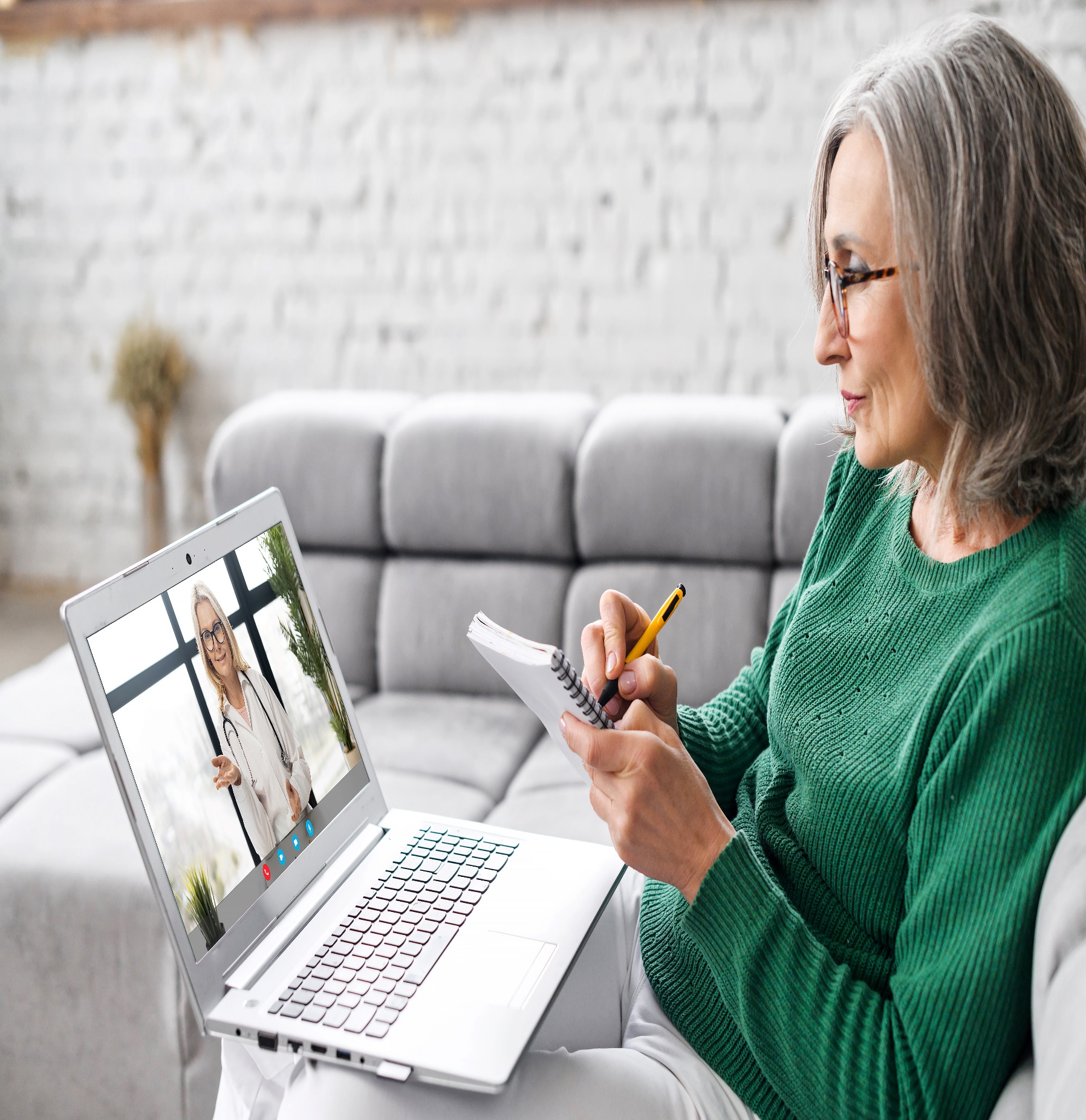 Online video consultations available for:	
Overview of home environment
Family meetings
Family/Carer training
Talk to your rehab professional for more details